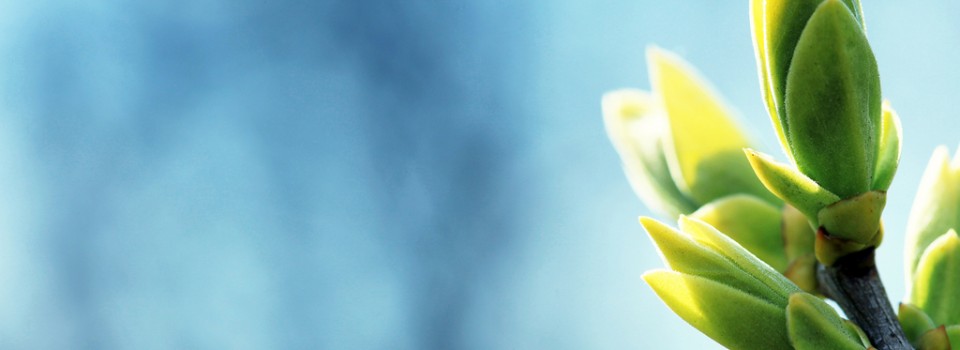 OMICS international
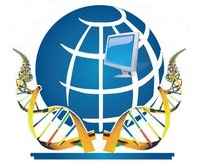 OMICS International through its Open Access Initiative is committed to make genuine and reliable contributions to the scientific community. OMICS International hosts over 700 leading-edge peer reviewed Open Access Journals and organizes over 1000 International Conferences annually all over the world. OMICS International journals have over 10 million readers and the fame and success of the same can be attributed to the strong editorial board which contains over 50000 eminent personalities that ensure a rapid, quality and quick review process. OMICS International signed an agreement with more than 1000 International Societies to make healthcare information Open Access.
Contact us at: contact.omics@omicsonline.org
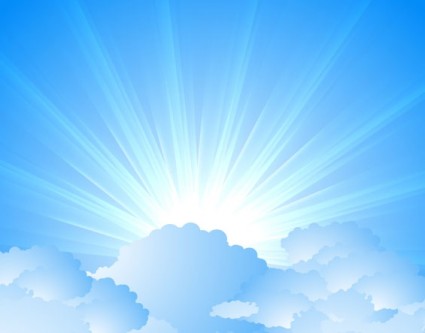 OMICS Journals are welcoming Submissions
OMICS International welcomes submissions that are original and technically so as to serve both the developing world and developed countries in the best possible way.
OMICS Journals  are poised in excellence by publishing high quality research. OMICS International follows an Editorial Manager® System peer review process and boasts of a strong and active editorial board.
Editors and reviewers are experts in their field and provide anonymous, unbiased and detailed reviews of all submissions.
The journal gives the options of multiple language translations for all the articles and all archived articles are available in HTML, XML, PDF and audio formats. Also, all the published articles are archived in repositories and indexing services like DOAJ, CAS, Google Scholar, Scientific Commons, Index Copernicus, EBSCO, HINARI and GALE.
For more details please visit our website: http://omicsonline.org/Submitmanuscript.php
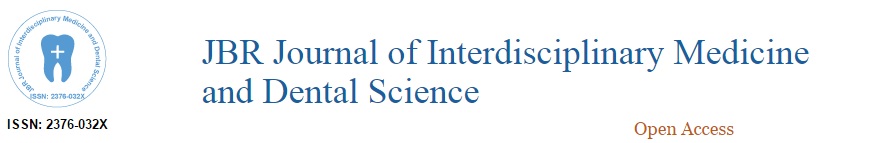 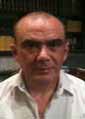 Editor
JBR Journal of Interdisciplinary Medicine and Dental Science
Roberto Cameriere
Department of Anthropology
Institute of Legal Medicine
University of Macerata
Italy
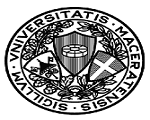 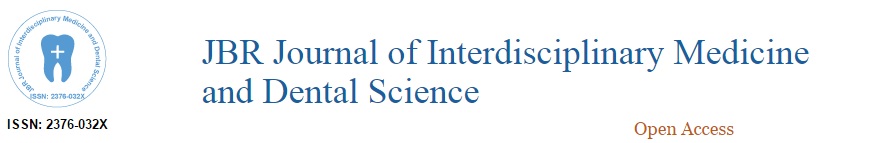 Biography:

Dr. Roberto Cameriere has degree in medicine and surgery (University of Bologna) and PhD in Legal Medicine (University of Macerata). Author of a volume on forensic odontology and a hand-book of his published methods for age estimation. Author of several articles on forensic matters, especially as regards age estimation in adults and sub-adults, alive and deceased. His most frequently cited papers are a method for age estimation in sub-adults according to the ratio between open apex and length of teeth, and estimation of adult age according to the ratio between pulp and canine teeth. He has also published studies on identification according to frontal sinuses and ear. He is the editor of some important journals of forensic science, anatomy and anthropology. He has collaborated on several research projects in the fields of forensics and anthropology.
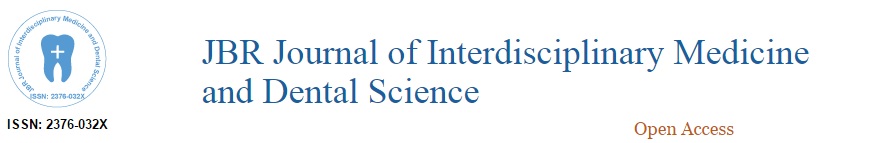 Research Interest:
Forensics and Anthropology
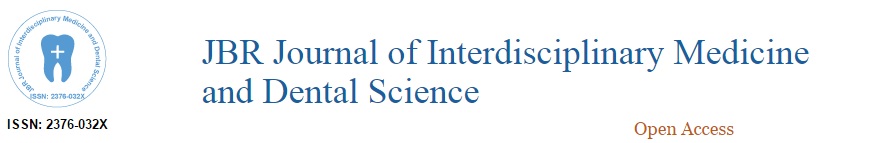 Publications:

Cameriere R (2013) Age, What Age, How Old? Anthropol 1: e109.
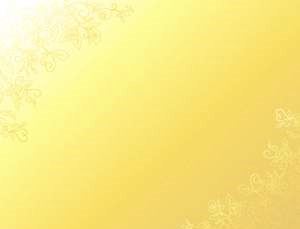 JBR Journal of Interdisciplinary Medicine and Dental Science
Related Journals
Journal of Orthodontics & Endodontics
Dentistry
Journal of Dental Sciences
Dental Health: Current Research
Oral Health Case Reports
Journal of Oral Hygiene & Health
Oral Health and Dental Management
Dental Implants and Dentures: Open Access
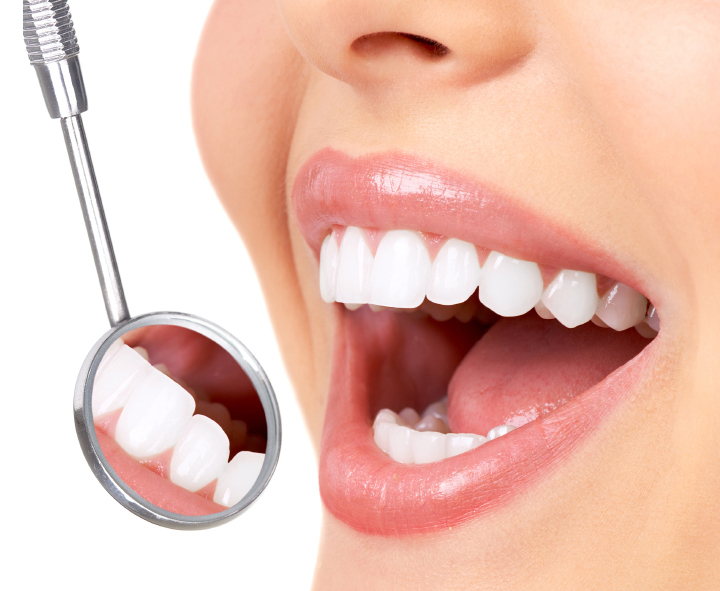 JBR Journal of Interdisciplinary Medicine and Dental ScienceRelated Conferences
7th International Conference and Exhibition on Dentistry & Oral Care
International Conference on Orthodontics and Dental Implants
9th World Dental Congress
International Conference on Periodontics and Prosthodontics
10th World Dental Convention and Expo
11th Asia Pacific Congress & Expo on Dental and Oral Health
12th International Conference on Dental Medicine
16th Euro Congress onDental & Oral Health
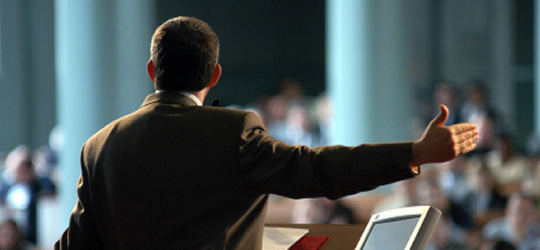 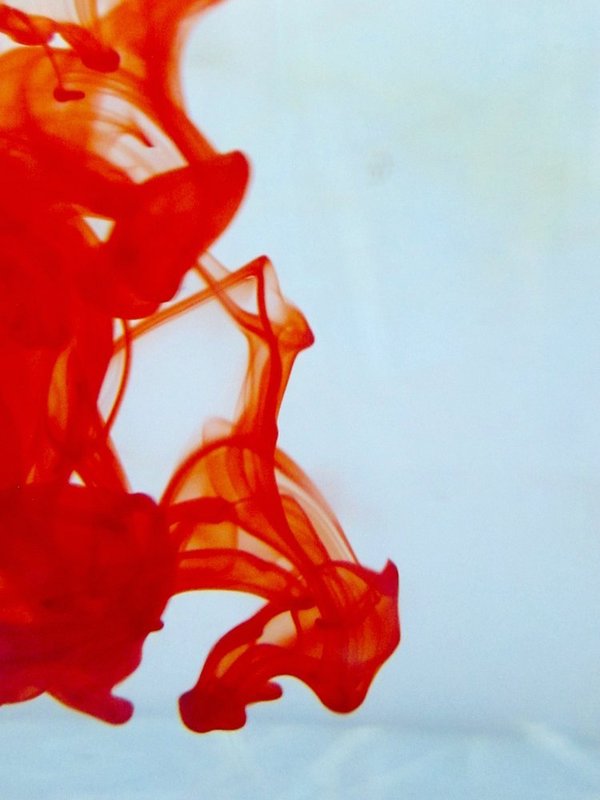 OMICS International Open Access Membership
OMICS International Open Access Membership enables academic and research institutions, funders and corporations to actively encourage open access in scholarly communication and the dissemination of research published by their authors.
For more details and benefits, click on the link below:
http://omicsonline.org/membership.php
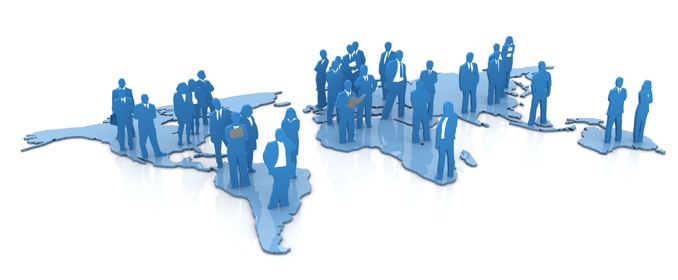